Foundations of Computer Graphics (Fall 2012)
CS 184, Lecture 8: OpenGL 2
http://inst.eecs.berkeley.edu/~cs184
To Do
Continue working on HW 2.  Can be difficult
Class lectures, programs primary source
Can leverage many sources (GL(SL) book, excellent online documentation, see links class website)
It is a good idea to copy (and modify) relevant segments
(Very) tough to get started, but lots of fun afterwards
Methodology for Lecture
Make mytest1 more                                                    ambitious
Sequence of steps
Demo
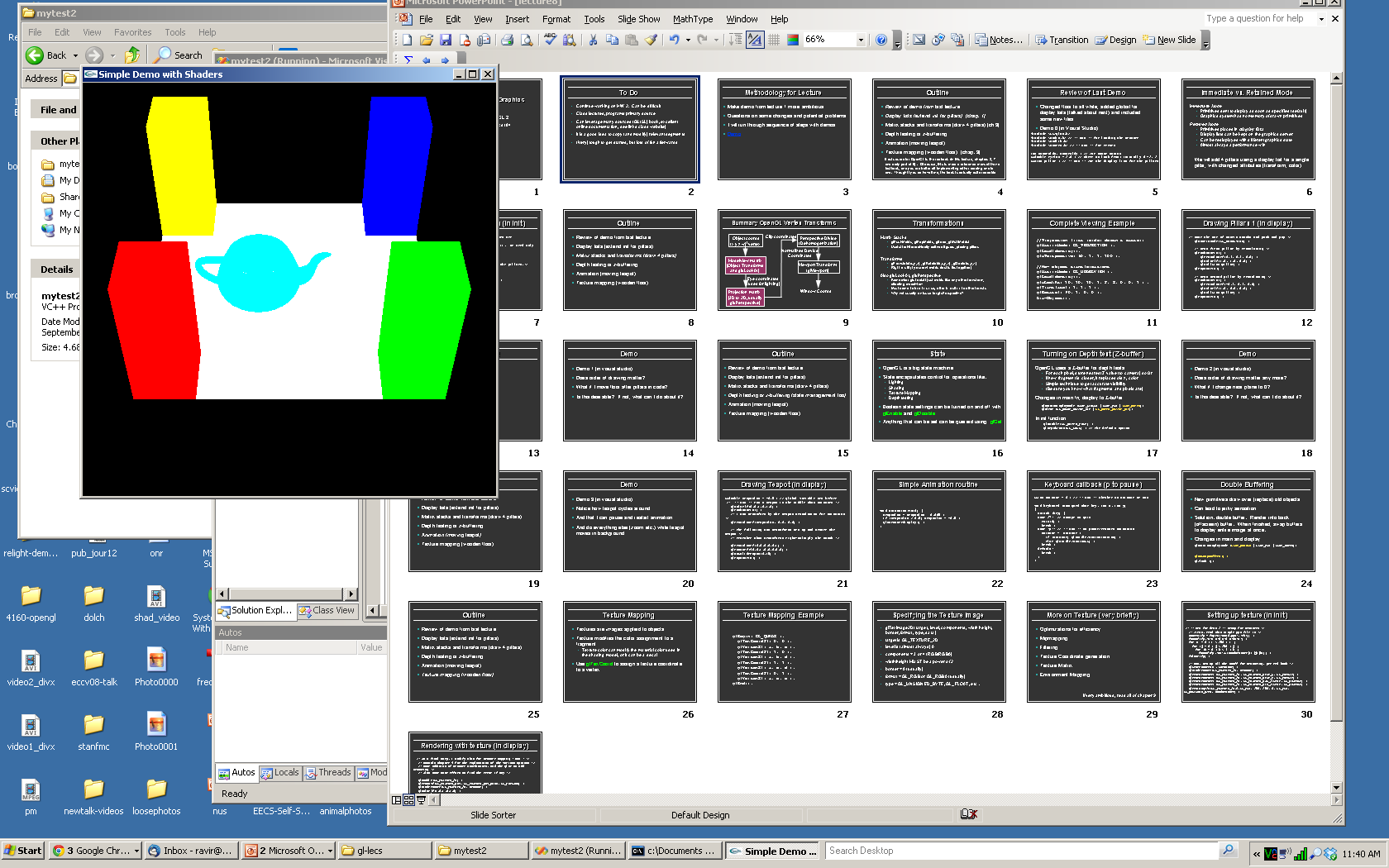 Review of Last Demo
Changed floor to all white, added global for teapot and teapotloc, moved geometry to new header file
Demo 0 [set DEMO to 4 all features]
#include <GL/glut.h>
#include “shaders.h”
#include “geometry.h”

int mouseoldx, mouseoldy ; // For mouse motion
GLdouble eyeloc = 2.0 ; // Where to look from; initially 0 -2, 2
GLfloat teapotloc = -0.5 ; // ** NEW ** where the teapot is located
GLint animate = 0 ; // ** NEW ** whether to animate or not
GLuint vertexshader, fragmentshader, shaderprogram ; // shaders

const int DEMO = 0 ; // ** NEW ** To turn on and off features
Outline
Review of demo from last lecture
Basic geometry setup for cubes (pillars), colors
Single geometric object, but multiple colors for pillars
Matrix Stacks and Transforms (draw 4 pillars)
Depth testing (Z-buffering)
Animation (moving teapot)
Texture Mapping (wooden floor)

Best source for OpenGL is the red book and GLSL book.  Of course, this is more a reference manual than a textbook, and you are better off implementing rather reading end to end.
Geometry Basic Setup
const int numobjects = 2 ; // number of objects for buffer 
const int numperobj  = 3 ; 
const int ncolors = 4 ; 
GLuint buffers[numperobj*numobjects+ncolors] ; // ** NEW ** List of buffers for geometric data 
GLuint objects[numobjects] ; // For each object
GLenum PrimType[numobjects] ;
GLsizei NumElems[numobjects] ; 
// Floor Geometry is specified with a vertex array
// Same for other Geometry (Cube) 
// The Buffer Offset Macro is from Red Book, page 103, 106

#define BUFFER_OFFSET(bytes) ((GLubyte *) NULL + (bytes))
#define NumberOf(array) (sizeof(array)/sizeof(array[0])) 

enum {Vertices, Colors, Elements} ; // For arrays for object 
enum {FLOOR, CUBE} ; // For objects, for the floor
Cube geometry (for pillars)
const GLfloat wd = 0.1 ; 
const GLfloat ht = 0.5 ; 
const GLfloat _cubecol[4][3] = { 
  {1.0, 0.0, 0.0}, {0.0, 1.0, 0.0}, {0.0, 0.0, 1.0}, {1.0, 1.0, 0.0} } ; 
const GLfloat cubeverts[8][3] = {
  {-wd, -wd, 0.0}, {-wd, wd, 0.0}, {wd, wd, 0.0}, {wd, -wd, 0.0},
  {-wd, -wd, ht}, {wd, -wd, ht}, {wd, wd, ht}, {-wd, wd, ht}
} ; 
GLfloat cubecol[8][3] ;
const GLubyte cubeinds[6][4] = { 
  {0, 1, 2, 3}, // BOTTOM 
  {4, 5, 6, 7}, // TOP 
  {0, 4, 7, 1}, // LEFT 
  {0, 3, 5, 4}, // FRONT
  {3, 2, 6, 5}, // RIGHT 
  {1, 7, 6, 2}  // BACK
} ;
Cube Geometry (separate Color)
// Simple function to set the color separately.  Takes out colors
void initobjectnocol(GLuint object, GLfloat * vert, GLint sizevert, GLubyte * inds, GLint sizeind, GLenum type) {
   int offset = object * numperobj ; 
   glBindBuffer(GL_ARRAY_BUFFER, buffers[Vertices+offset]) ; 
   glBufferData(GL_ARRAY_BUFFER, sizevert, vert,GL_STATIC_DRAW);
   glVertexPointer(3, GL_FLOAT, 0, BUFFER_OFFSET(0)) ; 
   glEnableClientState(GL_VERTEX_ARRAY) ; 
   glBindBuffer(GL_ELEMENT_ARRAY_BUFFER,buffers[Elements+offset]) ; 
   glBufferData(GL_ELEMENT_ARRAY_BUFFER, sizeind, inds,GL_STATIC_DRAW);
   PrimType[object] = type ; 
   NumElems[object] = sizeind ; 
}
Cube Colors
// Simple function to init a bunch of color buffers for the cube 
void initcolorscube (void) {
  int base = numobjects * numperobj ; 
  for (int i = 0 ; i < ncolors ; i++) {
    for (int j = 0 ; j < 8 ; j++) 
      for (int k = 0 ; k < 3 ; k++) 
        cubecol[j][k] = _cubecol[i][k] ; 
    glBindBuffer(GL_ARRAY_BUFFER, buffers[base+i]) ; 
    glBufferData(GL_ARRAY_BUFFER, sizeof(cubecol), cubecol ,GL_STATIC_DRAW);
    glColorPointer(3, GL_FLOAT, 0, BUFFER_OFFSET(0)) ; 
    glEnableClientState(GL_COLOR_ARRAY) ;       
  }  
}
//in init
initobjectnocol(CUBE, (GLfloat *) cubeverts, sizeof(cubeverts), (GLubyte *) cubeinds, sizeof (cubeinds), GL_QUADS) ;
Drawing with Cube Colors
// And a function to draw with them, similar to drawobject but with color
void drawcolor(GLuint object, GLuint color) {
   int offset = object * numperobj ; 
   int base = numobjects * numperobj ; 
   glBindBuffer(GL_ARRAY_BUFFER, buffers[Vertices+offset]) ; 
   glVertexPointer(3, GL_FLOAT, 0, BUFFER_OFFSET(0)) ; 
   glEnableClientState(GL_VERTEX_ARRAY) ; 
   glBindBuffer(GL_ARRAY_BUFFER, buffers[base+color]) ; // Set color 
   glColorPointer(3, GL_FLOAT, 0, BUFFER_OFFSET(0)) ; 
   glEnableClientState(GL_COLOR_ARRAY) ; 
   glBindBuffer(GL_ELEMENT_ARRAY_BUFFER, buffers[Elements+offset]) ; 
   glDrawElements(PrimType[object], NumElems[object], GL_UNSIGNED_BYTE, BUFFER_OFFSET(0)) ; 
}
Outline
Review of demo from last lecture
Basic geometry setup for cubes (pillars), colors
Single geometric object, but multiple colors for pillars
Matrix Stacks and Transforms (draw 4 pillars)
Depth testing (Z-buffering)
Animation (moving teapot)
Texture Mapping (wooden floor)

Best source for OpenGL is the red book and GLSL book.  Of course, this is more a reference manual than a textbook, and you are better off implementing rather reading end to end.
Summary OpenGL Vertex Transforms
Clip coordinates
Perspective Divide
(Dehomogenization)
Object coords
(x y z w)t vertex
Normalized Device 
Coordinates
Modelview matrix
[Object Transforms
and glm::lookAt]
Viewport Transform
(glViewport)
Eye coordinates
(used for lighting)
Window Coords
Projection matrix
[3D to 2D, usually
glm::perspective]
Transformations
Matrix Stacks
glPushMatrix, glPopMatrix, glLoad, glMultMatrixf
Useful for hierarchically defined figures, placing pillars
Mytest2 uses old-style stacks.  Current recommendation is STL stacks managed yourself. (You must manage the stack yourself for HW 2).  
Transforms
Write your own translate, scale, rotate for HW 1 and HW 2
Careful of OpenGL convetion: In old-style, Right-multiply current matrix (last is first applied).  glm operators follow this sometimes.
Also gluLookAt (glm::lookAt), gluPerspective (glm::perspective)
Remember gluLookAt just matrix like any other transform, affecting modelview
Must come before in code, after in action to other transforms
Why not usually an issue for gluPerspective?
Drawing Pillars 1 (in display)
glMatrixMode(GL_MODELVIEW) ; 
   
   // 1st pillar 
   glPushMatrix() ; 
       glTranslatef(-0.4,-0.4,0.0) ; 
       drawcolor(CUBE, 0) ; 
   glPopMatrix() ; 

   // 2nd pillar 
   glPushMatrix() ; 
       glTranslatef(0.4,-0.4,0.0) ; 
       drawcolor(CUBE, 1) ; 
   glPopMatrix() ;
Drawing Pillars 2
// 3rd pillar 
   glPushMatrix() ; 
       glTranslatef(0.4,0.4,0.0) ; 
       drawcolor(CUBE, 2) ; 
   glPopMatrix() ; 

   // 4th pillar 
   glPushMatrix() ; 
       glTranslatef(-0.4,0.4,0.0) ; 
       drawcolor(CUBE, 3) ; 
   glPopMatrix() ;
Demo
Demo 1 
Does order of drawing matter?
What if I move floor after pillars in code?
Is this desirable?  If not, what can I do about it?
Outline
Review of demo from last lecture
Basic geometry setup for cubes (pillars), colors
Single geometric object, but multiple colors for pillars
Matrix Stacks and Transforms (draw 4 pillars)
Depth testing (Z-buffering)
Animation (moving teapot)
Texture Mapping (wooden floor)

Best source for OpenGL is the red book and GLSL book.  Of course, this is more a reference manual than a textbook, and you are better off implementing rather reading end to end.
Double Buffering
New primitives draw over (replace) old objects
Can lead to jerky sensation
Solution: double buffer.  Render into back (offscreen) buffer.  When finished, swap buffers to display entire image at once.  
Changes in main and display
   glutInitDisplayMode (GLUT_DOUBLE | GLUT_RGB | GLUT_DEPTH);

   glutSwapBuffers() ;
   glFlush ();
Turning on Depth test (Z-buffer)
OpenGL uses a Z-buffer for depth tests
For each pixel, store nearest Z value (to camera) so far
If new fragment is closer, it replaces old z, color             [“less than” can be over-ridden in fragment program]
Simple technique to get accurate visibility
(Be sure you know what fragments and pixels are)
Changes in main fn, display to Z-buffer

glutInitDisplayMode (GLUT_SINGLE | GLUT_RGB | GLUT_DEPTH);
glClear (GL_COLOR_BUFFER_BIT | GL_DEPTH_BUFFER_BIT);
In init function
  glEnable(GL_DEPTH_TEST) ;
 glDepthFunc(GL_LESS) ; // The default option
Demo
Demo 2 
Does order of drawing matter any more?
What if I change near plane to 0?
Is this desirable?  If not, what can I do about it?
Outline
Review of demo from last lecture
Basic geometry setup for cubes (pillars), colors
Single geometric object, but multiple colors for pillars
Matrix Stacks and Transforms (draw 4 pillars)
Depth testing (Z-buffering)
Animation (moving teapot)
Texture Mapping (wooden floor)

Best source for OpenGL is the red book and GLSL book.  Of course, this is more a reference manual than a textbook, and you are better off implementing rather reading end to end.
Demo
Demo 3 
Notice how teapot cycles around
And that I can pause and restart animation 
And do everything else (zoom etc.) while teapot moves in background
Drawing Teapot (in display)
//  ** NEW ** Put a teapot in the middle that animates 
     glColor3f(0.0,1.0,1.0) ; // Deprecated command to set the color 
     glPushMatrix() ;
     //  I now transform by the teapot translation for animation */
     glTranslatef(teapotloc, 0.0, 0.0) ;

     //  The following two transforms set up and center the teapot 
     //  Remember that transforms right-multiply the stack 

     glTranslatef(0.0,0.0,0.1) ;
     glRotatef(90.0,1.0,0.0,0.0) ;
     glutSolidTeapot(0.15) ; 
     glPopMatrix() ;
Simple Animation routine
// ** NEW ** in this assignment, is an animation of a teapot 
// Hitting p will pause this animation; see keyboard callback

void animation(void) {
  teapotloc = teapotloc + 0.005 ;
  if (teapotloc > 0.5) teapotloc = -0.5 ;
  glutPostRedisplay() ;  
}
Keyboard callback (p to pause)
GLint animate = 0 ; // ** NEW ** whether to animate or not

void keyboard (unsigned char key, int x, int y) 
{
  switch (key) {
  case 27:  // Escape to quit
    exit(0) ;
    break ;
  case 'p': // ** NEW ** to pause/restart animation
    animate = !animate ;
      if (animate) glutIdleFunc(animation) ;
      else glutIdleFunc(NULL) ;
    break ;
  default:
    break ;
  }
}
Outline
Review of demo from last lecture
Display lists (extend init for pillars)
Matrix stacks and transforms (draw 4 pillars)
Depth testing or z-buffering
Animation (moving teapot)
Texture mapping (wooden floor) [mytest3]
New globals and basic setup
GLubyte woodtexture[256][256][3] ; // texture (from grsites.com)
GLuint texNames[1] ; // texture buffer
GLuint istex ;  // blend parameter for texturing
GLuint islight ; // for lighting
GLint texturing = 1 ; // to turn on/off texturing
GLint lighting = 1 ; // to turn on/off lighting

// In Display
 glUniform1i(islight,0) ; // Turn off lighting (except on teapot, later)
 glUniform1i(istex,texturing) ; 
 drawtexture(FLOOR,texNames[0]) ; // Texturing floor 
 // drawobject(FLOOR) ; 
 glUniform1i(istex,0) ; // Other items aren't textured
Simple Toggles for Keyboard
case 't': // ** NEW ** to turn on/off texturing ; 
    texturing = !texturing ;
    glutPostRedisplay() ; 
    break ;
  case 's': // ** NEW ** to turn on/off shading (always smooth) ; 
    lighting = !lighting ;
    glutPostRedisplay() ; 
    break ;
Adding Visual Detail
Basic idea: use images instead of more polygons to represent fine scale color variation
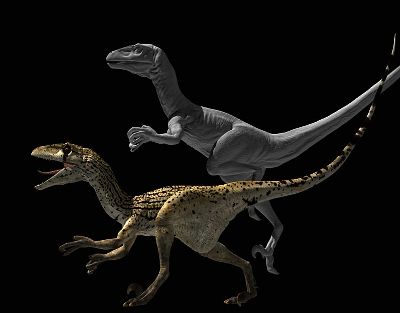 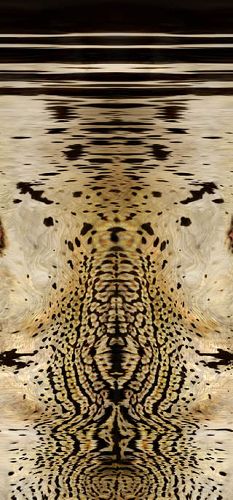 Texture Mapping
Important topic: nearly all objects textured
Wood grain, faces, bricks and so on
Adds visual detail to scenes
Can be added in a fragment shader
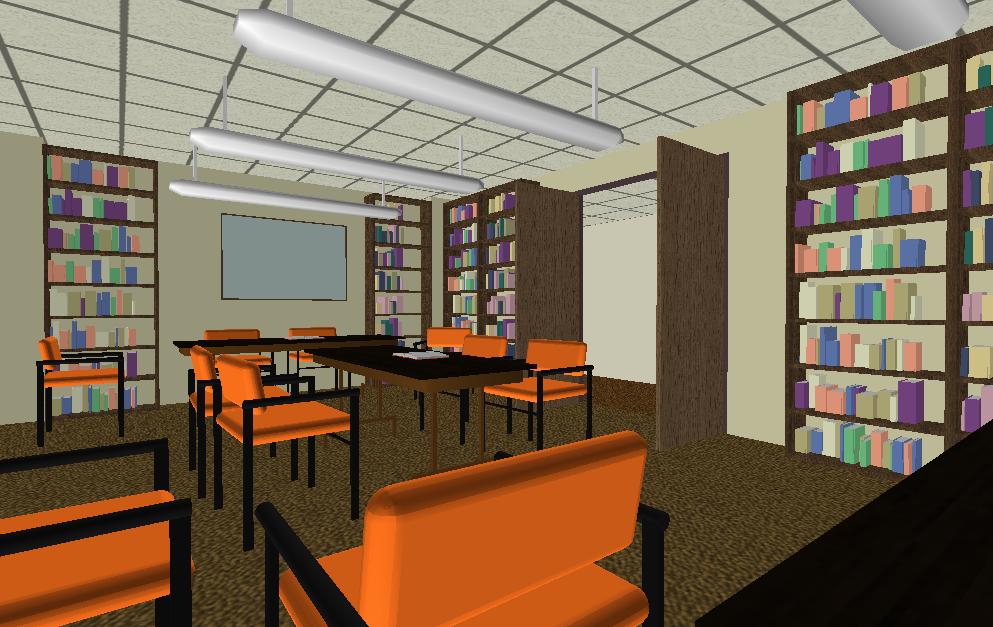 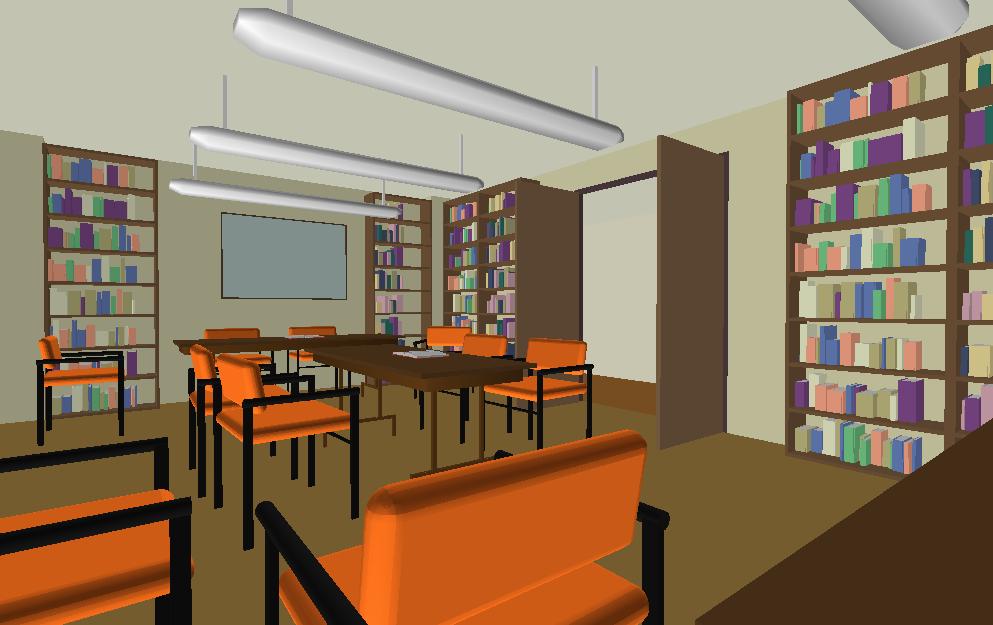 Polygonal model
With surface texture
Setting up texture
inittexture("wood.ppm", shaderprogram) ; // in init()

// Very basic code to read a ppm file
// And then set up buffers for texture coordinates
void inittexture (const char * filename, GLuint program) {
  int i,j,k ;
  FILE * fp ; 
  GLint err ; 
   assert(fp = fopen(filename,"rb")) ;
   fscanf(fp,"%*s %*d %*d %*d%*c") ;
   for (i = 0 ; i < 256 ; i++)
     for (j = 0 ; j < 256 ; j++)
       for (k = 0 ; k < 3 ; k++)
	 fscanf(fp,"%c",&(woodtexture[i][j][k])) ;
   fclose(fp) ;
Texture Coordinates
Each vertex must have a texture coordinate: pointer to texture.  Interpolate for pixels (each fragment has st)

 // Set up Texture Coordinates
   glGenTextures(1, texNames) ; 
   
   glBindBuffer(GL_ARRAY_BUFFER, buffers[numobjects*numperobj+ncolors]) ; 
   glBufferData(GL_ARRAY_BUFFER, sizeof (floortex), floortex,GL_STATIC_DRAW);
   glActiveTexture(GL_TEXTURE0) ; 
   glEnable(GL_TEXTURE_2D) ; 
   glTexCoordPointer(2,GL_FLOAT,0,BUFFER_OFFSET(0)) ; 
   glEnableClientState(GL_TEXTURE_COORD_ARRAY) ; 

   glBindTexture (GL_TEXTURE_2D, texNames[0]) ;
Specifying the Texture Image
glTexImage2D( target, level, components, width height, border, format, type, data )
target is GL_TEXTURE_2D
level is (almost always) 0
components = 3 or 4 (RGB/RGBA)
width/height MUST be a power of 2
border = 0 (usually)
format = GL_RGB or GL_RGBA (usually)
type = GL_UNSIGNED_BYTE, GL_FLOAT, etc…
Texture Image and Bind to Shader
glTexImage2D(GL_TEXTURE_2D,0,GL_RGB, 256, 256, 0, GL_RGB, GL_UNSIGNED_BYTE, woodtexture) ;
   glTexParameterf(GL_TEXTURE_2D, GL_TEXTURE_MAG_FILTER, GL_LINEAR) ; 
   glTexParameterf(GL_TEXTURE_2D, GL_TEXTURE_MIN_FILTER, GL_LINEAR) ; 
   glTexParameteri(GL_TEXTURE_2D, GL_TEXTURE_WRAP_S, GL_REPEAT) ;
   glTexParameteri(GL_TEXTURE_2D, GL_TEXTURE_WRAP_T, GL_REPEAT) ;

   // Define a sampler.  See page 709 in red book, 7th ed.
   GLint texsampler ; 
   texsampler = glGetUniformLocation(program, "tex") ; 
   glUniform1i(texsampler,0) ; // Could also be GL_TEXTURE0 
   istex = glGetUniformLocation(program,"istex") ;
Drawing with Texture
void drawtexture(GLuint object, GLuint texture) {
   int offset = object * numperobj ; 
   int base = numobjects * numperobj + ncolors ; 
   glBindBuffer(GL_ARRAY_BUFFER, buffers[Vertices+offset]) ; 
   glVertexPointer(3, GL_FLOAT, 0, BUFFER_OFFSET(0)) ; 
   glEnableClientState(GL_VERTEX_ARRAY) ; 
   glBindBuffer(GL_ARRAY_BUFFER, buffers[Colors+offset]) ; 
   glColorPointer(3, GL_FLOAT, 0, BUFFER_OFFSET(0)) ; 
   glEnableClientState(GL_COLOR_ARRAY) ; 
   
// Textures
   glActiveTexture(GL_TEXTURE0) ; 
   glEnable(GL_TEXTURE_2D) ; 
   glBindTexture(GL_TEXTURE_2D, texture) ; 
   glEnableClientState(GL_TEXTURE_COORD_ARRAY) ; 
   glBindBuffer(GL_ARRAY_BUFFER, buffers[base]) ; // Texcoords
   glTexCoordPointer(2, GL_FLOAT, 0, BUFFER_OFFSET(0)) ;
Final Steps for Drawing (+Demo)
glBindBuffer(GL_ELEMENT_ARRAY_BUFFER, buffers[Elements+offset]) ; 
glDrawElements(PrimType[object], NumElems[object], GL_UNSIGNED_BYTE, BUFFER_OFFSET(0)) ; 
}

Vertex shader (just pass on texture coords)
 gl_TexCoord[0] = gl_MultiTexCoord0 ; 
Fragment shader (can be more complex blend)
uniform sampler2D tex ; 
uniform int istex ; 
void main (void) 
{       
if (istex > 0) gl_FragColor = texture2D(tex, gl_TexCoord[0].st) ;
More on Texture (very briefly)
Full lecture later in course
Optimizations for efficiency
Mipmapping
Filtering
Texture Coordinate generation
Texture Matrix
Environment Mapping
If very ambitious, read all of chapter 9
Displacement Mapping
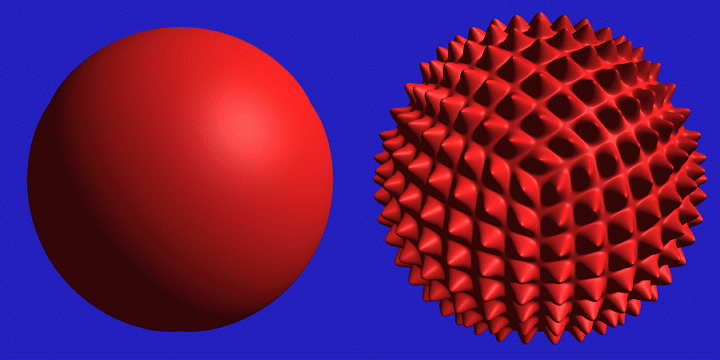 Illumination Maps
Quake introduced illumination maps or light maps to capture lighting effects in video games
Texture map:
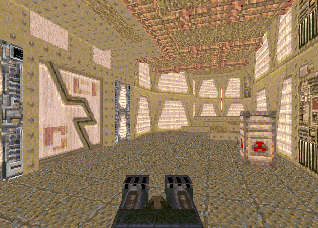 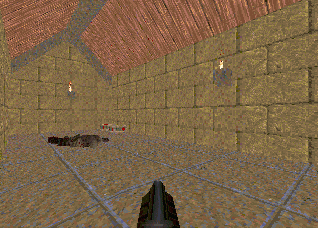 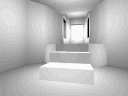 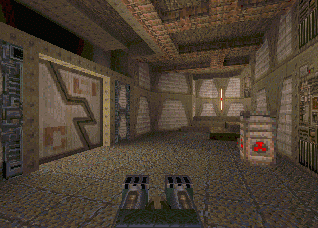 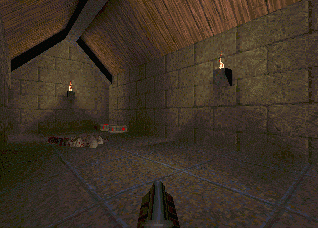 Light map
Texture map+ light map:
Environment Maps
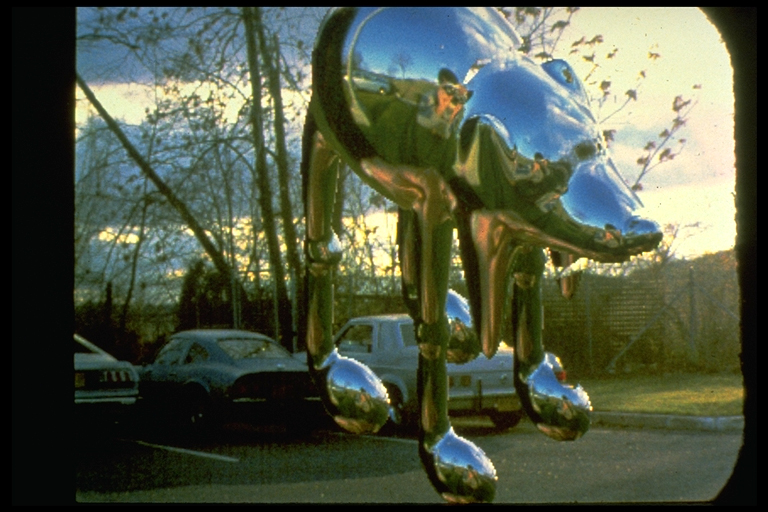 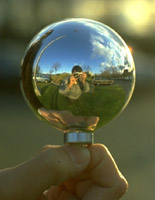 Images from Illumination and Reflection Maps: 
                   Simulated Objects in Simulated and Real Environments
Gene Miller and C. Robert Hoffman
SIGGRAPH 1984 “Advanced Computer Graphics Animation” Course Notes
Solid textures
Texture values indexed by 3D location (x,y,z)
Expensive storage, or
Compute on the fly,e.g. Perlin noise 
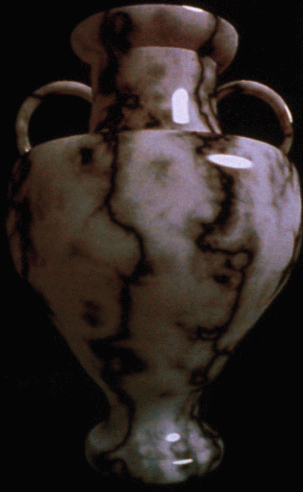 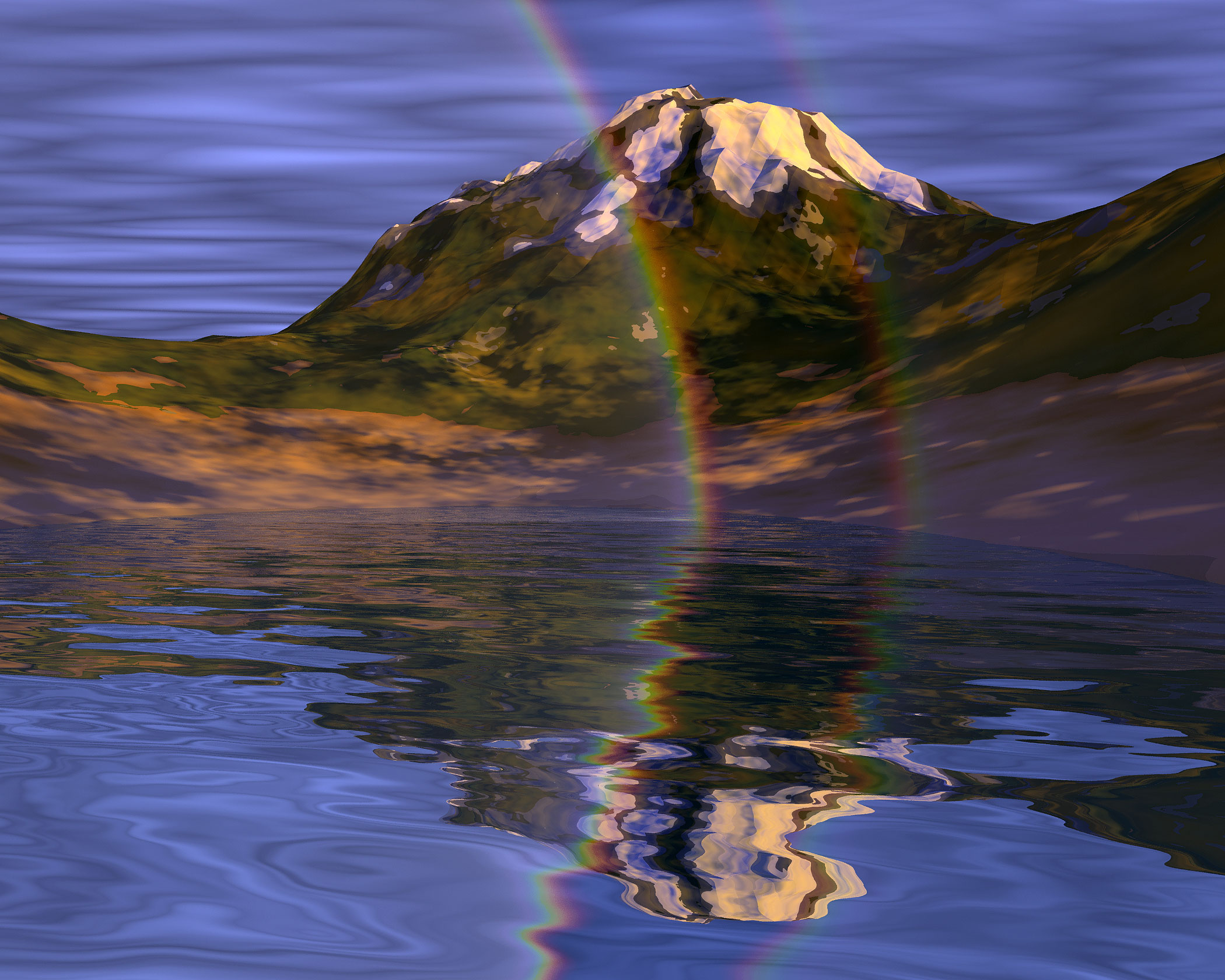